НОРМЫ СОВРЕМЕННОГО РУССКОГО ЛИТЕРАТУРНОГО ЯЗЫКА
НОРМЫ ЛИТЕРАТУРНОГО ЯЗЫКА – ЭТО НАБОР ПРАВИЛ, ПРИНЯТЫХ ОБЩЕСТВОМ ДЛЯ НАИБОЛЕЕ ЭФФЕКТИВНОГО УСТНОГО И ПИСЬМЕННОГО ОБЩЕНИЯ В КОНКРЕТНЫЙ ПЕРИОД ВРЕМЕНИ.
Старшая норма
Младшая норма
Строгая норма
Допустимая норма
Российская академия наукИнститут русского языка им. В. В. Виноградова
Орфографические нормы
www.gramota.ru / грамота.рф
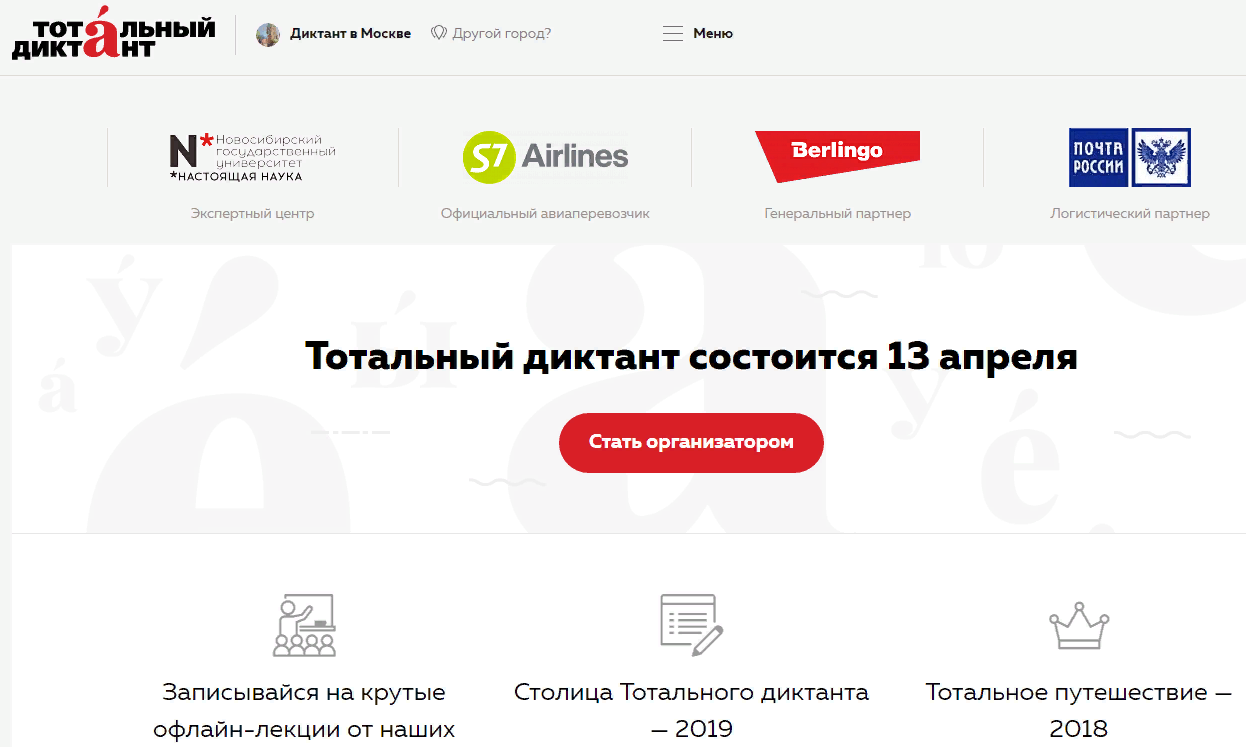 Орфоэпические нормы
Мария Леонидовна Каленчук
Леонид Леонидович Касаткин
Розалия Францевна Касаткина
Грамматические нормы
Словарь грамматических трудностей современного русского языка
автомоби́ль-амфи́бия, м., Р.ед. автомоби́ля-амфи́бии (современного автомобиля-амфибии) и допуст. разг. ж., Р.ед. автомоби́ль-амфи́бии (современной автомобиль-амфибии)
а́нгел-храни́тель, м., Р.ед. а́нгела-храни́теля и допуст. разг. а́нгел-храни́теля
апа́рт-оте́ль [т], м., Р.ед. апа́рт-оте́ля 
бигуди́, неизм., мн. (новые бигуди) и ср. (новое бигуди) и бигуди́, мн., Р. мн. бигуде́й
бу́ги-ву́ги, неизм., мн. (зажигательные буги-вуги) и ед. м. (зажигательный буги-вуги) и ср. (зажигательное буги-вуги)
дива́н-крова́ть, м., Р.п. дива́на-крова́ти (нового дивана-кровати) и допуст. разг. ж., Р.ед. дива́н-крова́ти (новой диван-кровати)
Практическая стилистика
РЕСУРСЫ
http://gramota.ru/ - Портал «Грамота.ру»
http://orthographia.ru/ - Правила русской орфографии и пунктуации
http://council.gov.ru/activity/analytics/publications/388/ - Справочник по оформлению актов в Совете Федерации  Федерального Собрания Российской Федерации
http://slovari21.ru – Словари XXI века
https://totaldict.ru – Тотальный диктант